Shared Governance Taskforce Meeting
May 6
3:00-4:30 PM
Shared Governance Taskforce Members:
Students
Beniam Gebrat
Kimberly Lam
Classified Professionals
Tracy Chung-Tabangcura
Keri Kirkpatrick
Scott Olsen
Administrators  
Laureen Balducci 
Jennifer Mahato
Eric Mendoza
Faculty Members
Mayra Cruz
Melinda Hughes
So Kam Lee
Jim Nguyen
Mary Pape
Mylinh Pham
Tim Shively
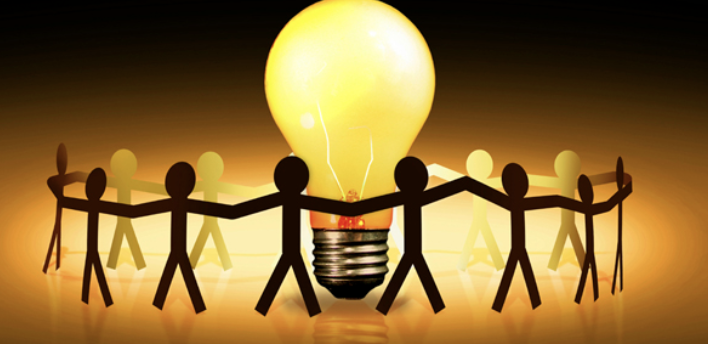 Agenda Item 1: College Budget Information
Martin gave an overview of funding sources and spending processes 
Unrestricted funds: Fund 14 (General Purpose) and 15 (Self-sustaining) 
Restricted funds: Fund 21 (Categorical grants) 22 (Special Edu) 23 (Fed Work Study), 25 (Parking) and 28 (Campus Center Use Fees) 
District funds: Fund 20 (Debt Service), 30 (Child Devo), 40 Capital Projects), 50 (Enterprise), 60 (Internal Service), 70 (Trust Funds) 
Outline funding facts – what types of funding and who has the responsibility over the funding 
HERF (formerly CARES Act) funds discussed
Presenter: Martin Varela
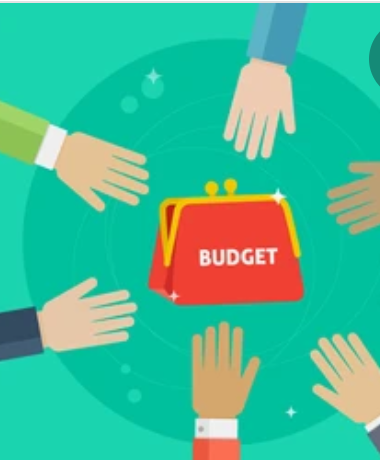 Agenda Item 1:Next Steps
Have Martin and/or Pam Grey attend a Taskforce meeting as needed for follow up questions 
Consider what role shared governance has in the funding and what role should it play 
Cross-over with planning and resource allocation 
Create a better method for ensuring information is shared and understood = Centralized Budget Team
Agenda Item 2: Share report of other college’s shared governance structure and processes
Colleges Researched:
Mt. San Antonio College (structured committees by Governance, Operational, Academic Senate, Other) https://www.mtsac.edu/accreditation/college_accreditation/2017/ic/IC1_Govn_Commit.pdf 
College of Marin: https://foothilldeanza.sharepoint.com/sites/dagovtf/Shared%20Documents/Governance%20Structure%20Research/College%20Of%20Marin%20Participatory%20Gov%20plan.pdf  
Santa Barbara City College: https://foothilldeanza.sharepoint.com/sites/dagovtf/Shared%20Documents/Forms/AllItems.aspx?id=%2Fsites%2Fdagovtf%2FShared%20Documents%2FGovernance%20Structure%20Research%2FSanta%20Barbara%20College%2Epdf&parent=%2Fsites%2Fdagovtf%2FShared%20Documents%2FGovernance%20Structure%20Research
Presenters:
	Mary Pape
 	James Nguyen 
	Keri Kirkpatrick
Agenda Item 2: (continued)Share report of other college’s shared governance structure and processes
Presenters:
	Mary Pape
 	James Nguyen 
	Keri Kirkpatrick
Colleges Researched (continued):
Orange Coast College: https://foothilldeanza.sharepoint.com/sites/dagovtf/Shared%20Documents/Forms/AllItems.aspx?id=%2Fsites%2Fdagovtf%2FShared%20Documents%2FGovernance%20Structure%20Research%2FOrange%20Coast%20College%2Epdf&parent=%2Fsites%2Fdagovtf%2FShared%20Documents%2FGovernance%20Structure%20Research 
Compton College: https://foothilldeanza.sharepoint.com/sites/dagovtf/Shared%20Documents/Forms/AllItems.aspx?id=%2Fsites%2Fdagovtf%2FShared%20Documents%2FGovernance%20Structure%20Research%2FCompton%2DCollaborative%2DGovernance%2Epdf&parent=%2Fsites%2Fdagovtf%2FShared%20Documents%2FGovernance%20Structure%20Research 
San Mateo College: https://foothilldeanza.sharepoint.com/sites/dagovtf/Shared%20Documents/Governance%20Structure%20Research/San%20Mateo%20participatory%20gov.pdf
Agenda Item 2:Next Steps
Mary, Jim, Keri and (TBD) continue to explore other college’s shared governance structure and processes
Research other community colleges close in size to De Anza
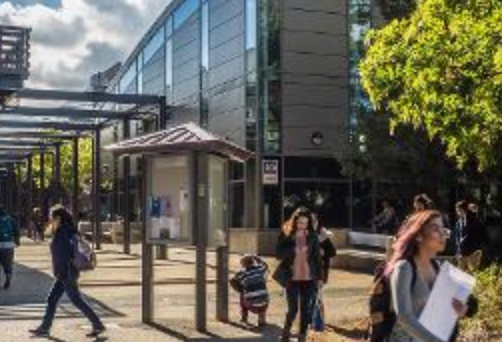 Agenda Item 3:Explore current shared governance structure (PBTs)
Presenters:
	Tim Shively
	Scott Olson
 	Eric Mendoza
Discussion was tabled until next meeting since there was not enough time to report
Agenda Item 3:Next Steps
Representation Questions: 
  Seats – who has them and why 
  Power of the Vote; Power of Veto 
  Check & Balances 
  Communication back to the groups – build in a mechanism to allow the information back to the majority without depending on the single person from a group
Tim, Scott, Eric, and (TBD) – continue to do a deeper dive into each current governance structure
Agenda Item 4:CCC Institutional Effectiveness Partnership Initiative (IEPI) – Share Letter of Interest
IEPI website: https://www.cccco.edu/About-Us/Chancellors-Office/Divisions/Institutional-Effectiveness/Institutional-Effectiveness-Partnership-Initiative 
Discussion of using the Institutional Effectiveness Partnership Initiative (IEPI) to provide assistance through its Partnership Resource Teams (PRT) to have colleagues from other colleges as part of the PRT to assist DA with ideas and support for a new shared governance process 
Letter of Interest written for Senior Staff/College Council to review and consider
Presenter:
    Laureen Balducci
Agenda Item 4:Next Steps
Taskforce team strongly suggest taking this route in having the IEPI’s Partnership Resource Teams assess current DA shared governance structure and processes and make suggestions toward a new governance model
Laureen and (TBD): Prepare “Area of Focus” letter to PRT Team in the event that Senior Staff/College Council approves this initiative
De Anza gets accepted into this initiative and is assigned a PRT team
Agenda Item 5:Welcome new members
New Taskforce members:
	Melinda Hughes
	Tracy Chung-Tabangcura
	Mylinh Pham
New members are encouraged to join a research team to explore the current PBTs structure and processes; continued exploration of other college’s shared governance structure and processes; assist in writing Area of Focus to IEPI
Next Taskforce Meeting
May 20, 2021
3:00-4:00 PM
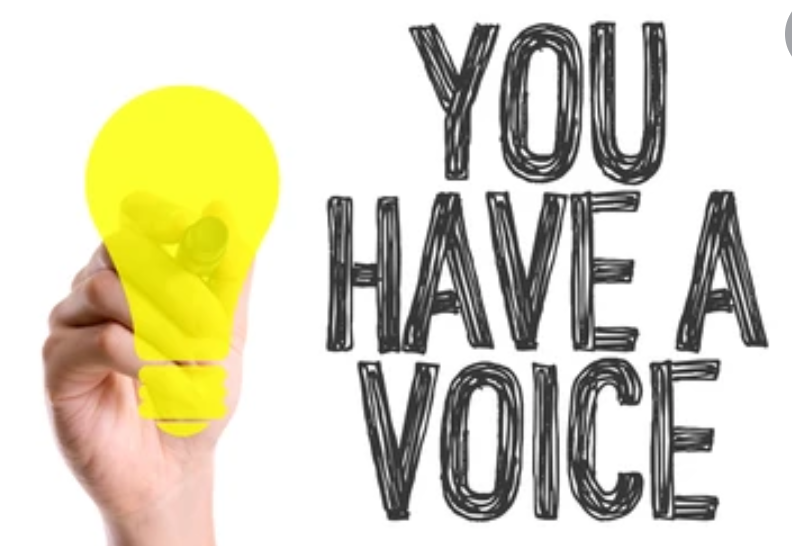